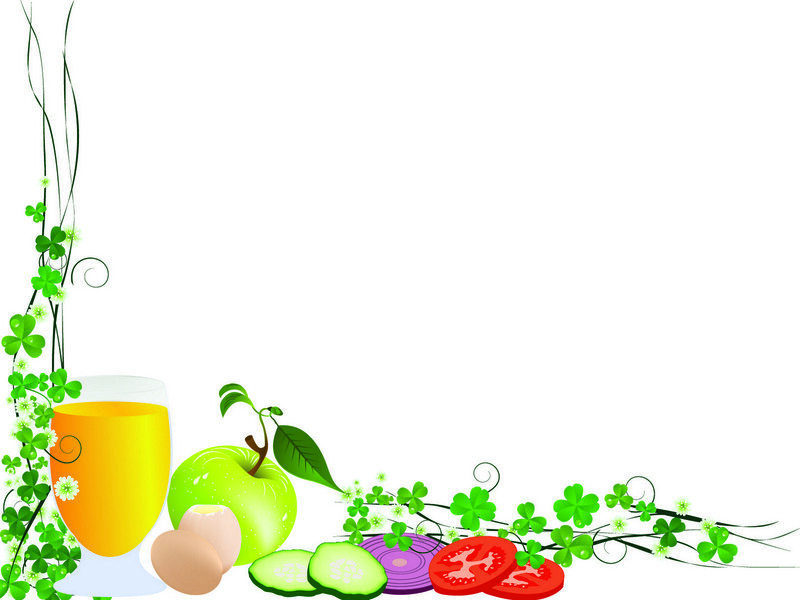 Муниципальное казенное дошкольное образовательное учреждение  «Детский сад №16 «Ромашка»
Методическая разработка на тему «Золотые правила питания»                                                                                 Авторы:                                                             Стрюкова А. С., Воспитатель                                                                              Боровикова П. А., Воспитатель                                                                               Грозина И. И., Воспитательг.Талица, 2021 г.
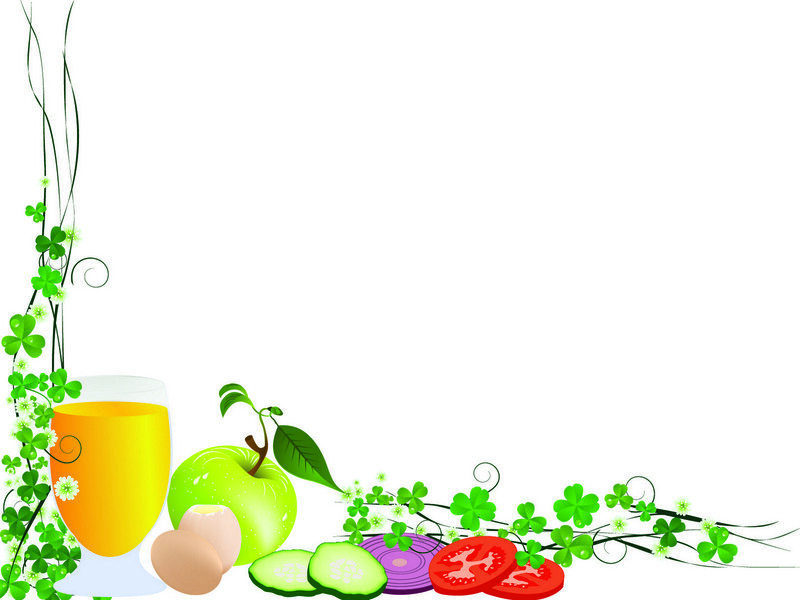 Оглавление:1. Введение.2. Основная часть.      2.1. Цель, задачи, условия функционирования методической разработки.      2.2. Педагогические средства.      2.3. Формы, методы педагогической деятельности.      2.4. Работа с родителями.      2.5. Рекомендации  для родителей.3. Заключение.4. Список литературы.
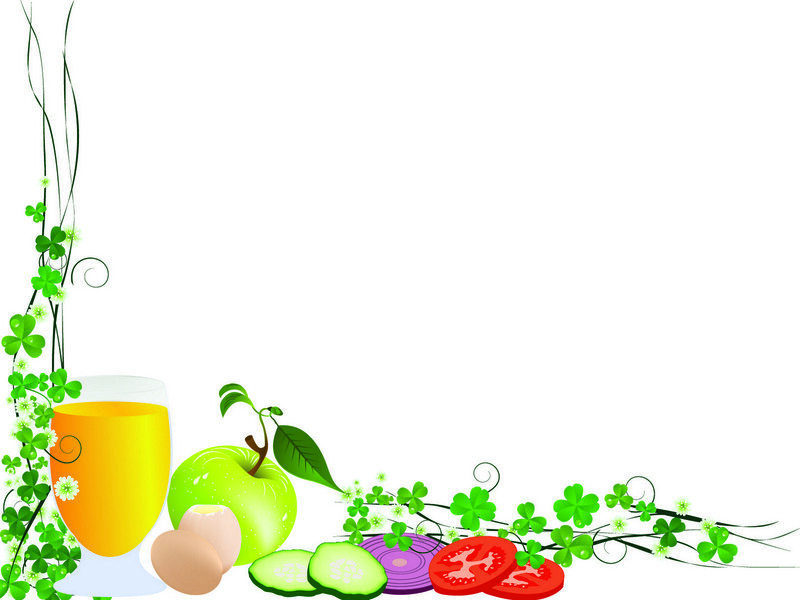 1. Введение.       Среди множества разнообразных факторов, постоянно действующих на развитие детского организма и его здоровье, важнейшая роль принадлежит питанию. Характер питания в раннем детстве накладывает отпечаток и влияет на дальнейшее развитие ребенка и его состояние здоровья не только в детско-подростковом возрасте, но и во взрослой жизни.          Правильное, или рациональное питание – это такое питание, которое обеспечивает укрепление и улучшение здоровья, физических и духовных сил человека, предупреждение и лечение заболеваний. Одним словом, правильное питание – это здоровое питание. Рациональное питание – это необходимое условие гармоничного роста, физического и нервно-психического развития ребенка, устойчивости к действию инфекций и других неблагоприятных факторов внешней среды.          Тема правильного питания и здорового образа жизни особенно актуальна в наше время, так как мы хотим вырастить нравственно здоровое поколение. Известно, что навыки здорового питания формируются с детства. Первые детские годы – то самое время, когда у ребёнка вырабатываются базовые предпочтения в еде, создается основа для его гармоничного развития.          В Уставе ДОУ, как и в образовательной программе нашего детского сада, охрана и укрепление здоровья воспитанников, находится на первом месте.          Наблюдая за детьми, мы видим, что большинство детей отдает предпочтение «вредной» пище. Многие дети имеют проблемы с избыточным весом, но родители в этом не видят ничего страшного. Для них показатели: «круглые щеки», «отменный» аппетит» – норма хорошего здоровья. Никто из  родителей не связывает поведение ребенка с его питанием.
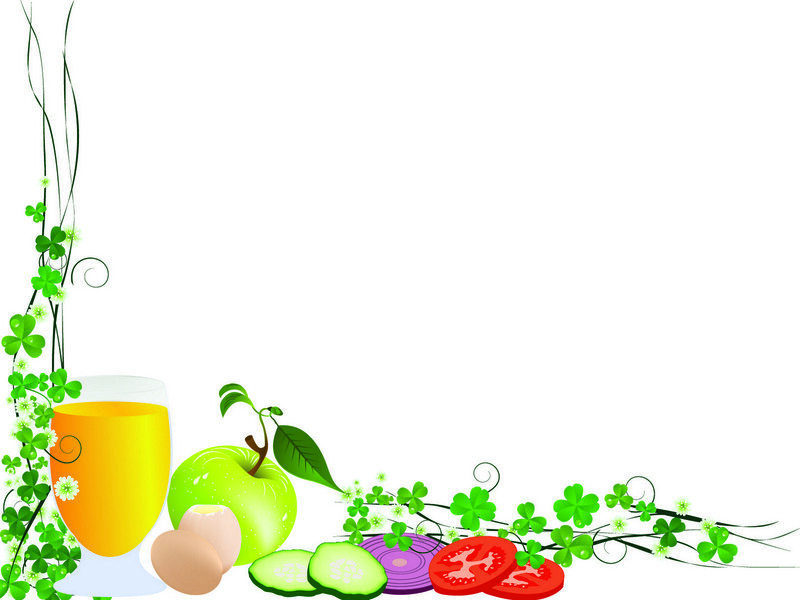 2.1 Цель, задачи, условия функционирования методической разработки.          Дошкольный возраст – самый благоприятный для воспитания у детей правильных привычек, для усвоения культурных традиций питания, формирование вкусовых пристрастий, стереотипов пищевого поведения, формирование принципов правильного питания.Формирование основ правильного питания ребенка – это, прежде всего овладение полезными навыками, которые помогут ему в повседневной жизни.        Цель нашей работы:Формирование у детей целостного отношения к собственному здоровью, освоению навыков правильного питания, как составной части здорового образа.        Задачи:- Помочь понять, что здоровье зависит от правильного питания.- Сформировать знания о том, какие продукты полезные, а какие вредные для здоровья, подвести к пониманию, что не все вкусное полезно.- Дать знания о безопасном питании, то есть сформировать осторожное отношение к несвежим и незнакомым продуктам.- Закрепить навыки санитарно-гигиенических правил при употреблении пищи.- Развивать у детей творческие способности, их интересы, познавательную деятельность.- Воспитывать у детей осознанное отношение к своему питанию.
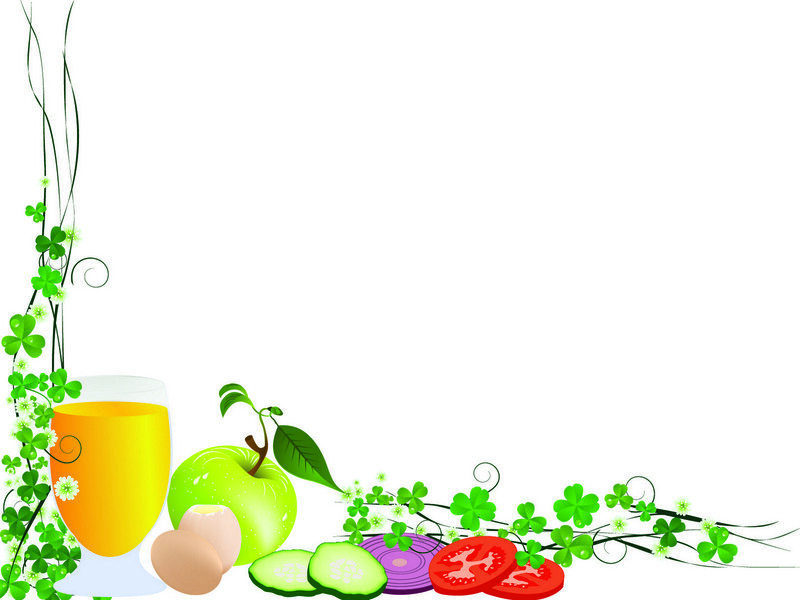 Для осуществления работы по формированию основ правильного питания у детей дошкольного возраста были созданы следующие условия: - изучение и внедрение в группы элементов программы «Разговор о правильном питании»;-  и приобщение родителей к проблеме организации рационального питания дошкольников;- подбор и систематизация материала для проведения родительских собраний, конкурсов, мероприятий по данной проблеме.        Ресурсное обеспечение внедрения программы:-  Перспективно-тематическое планирование работы с детьми «Золотые правила питания».-  Иллюстрации, картинки.-  Детская литература.-  Интернет ресурсы.-  Раздаточный методический материал.-  Дидактические игры, сюжетно-ролевые игры.
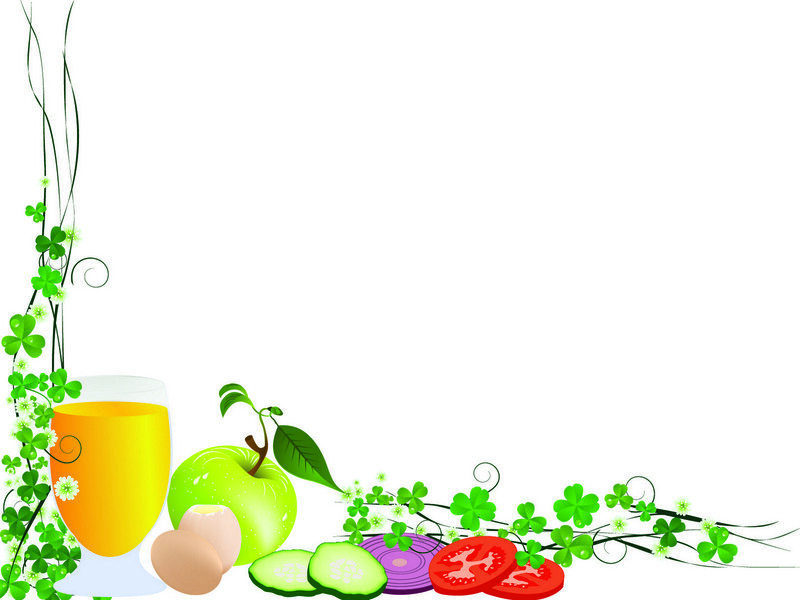 2.2. Педагогические средства.             Работа проводится по трем направлениям: с дошкольниками, педагогами и родителями (законными представителями).        Для реализации поставленной цели нами была выбрана программа «Разговор о правильном питании», разработанная, специалистами Института возрастной физиологии Российской академии образования. Эта программа помогает познакомить детей с основами рационального питания, как составной части образа жизни, в доступной для детей форме обучить детей навыкам и принципам правильного питания.       Работа по программе «Разговор о правильном питании» способствовала систематизации работы по данной проблеме, формировании познавательных знаний у детей, их осознанного отношения к питанию, как части культуры питания, просвещенности родителей и принятию ими значимости рационального питания не только в детском саду, но и дома.               Организация режима питания:- режим является одним из основных условий, обеспечивающих рациональное питание;- важным условием является строгий  режим питания, который предусматривает не менее 4 приемов пищи. Причем 3 из них должны обязательно включать горячее блюдо. Интервалы между приемами пищи должны быть не более 3,5-4 часов.- график выдачи пищи по группам составлен с таким расчетом, чтобы дети получали не слишком горячую, но и не уже остывшую пищу. Горячие блюда (супы, соусы, горячие напитки, вторые блюда и гарниры) при раздаче должны иметь температуру +60…+65°C; - холодные закуски, салаты, напитки не ниже +15°C;- правильно организованный режим обеспечивает лучшее сохранение аппетита.
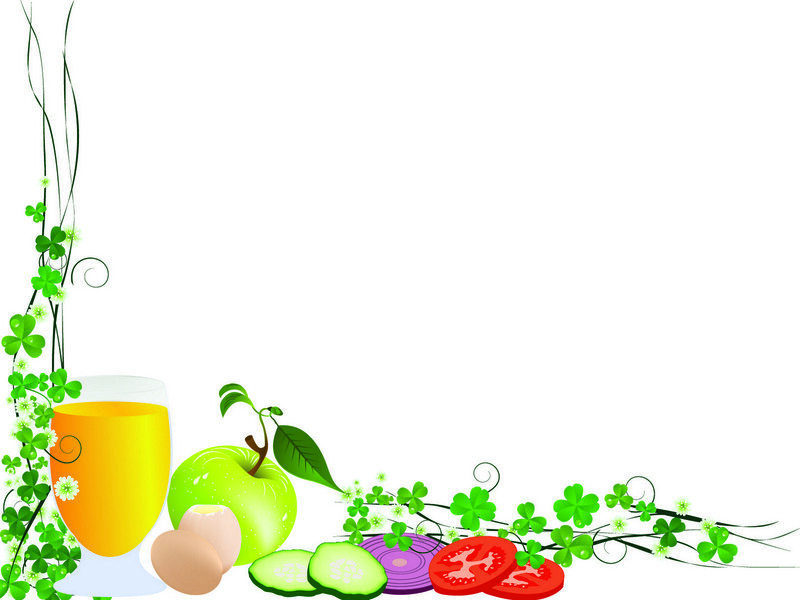 Питание ребенка дошкольного возраста должно быть:Во-первых - полноценным, содержащим в необходимых количествах белки, жиры, углеводы, минеральные вещества, витамины, воду.Во-вторых - разнообразным, состоять из продуктов растительного и животного происхождения. Чем разнообразнее набор продуктов, входящих в меню, тем полноценнее удовлетворяется потребность в пище.В-третьих - доброкачественным - не содержать вредных примесей и болезнетворных микробов. Пища должна быть не только вкусной, но и безопасной.В-четвертых - достаточным по объему и калорийности, вызывать чувство сытости.                   Получаемое дошкольником питание должно не только покрывать расходуемую им энергию, но и обеспечивать материал, необходимый для роста и развития организма.        Количество жидкости, которую ребёнок ежедневно получает, составляет примерно 80 мл на 1 кг массы тела с учётом жидкости, содержащейся в пище. В жаркое время года количество потребляемой жидкости увеличивается до 100-120 мл на 1 кг массы тела. Для питья детям следует давать воду комнатной температуры, кипячёную и несладкую.
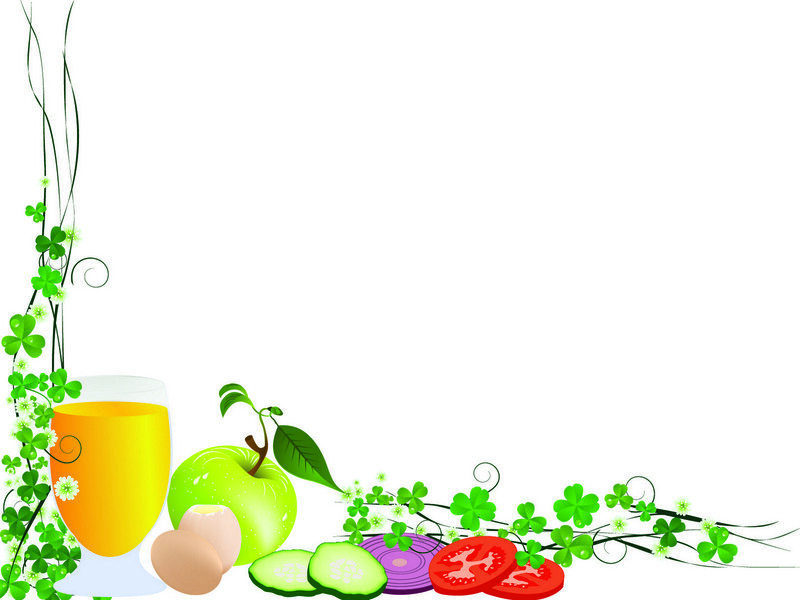 2.3. Формы, методы педагогической деятельности.        Одной из важнейших задач воспитания детей дошкольного возраста, ведущим фактором благоприятного развития является формирование основ культуры питания.             Правильная организация питания предусматривает обеспечение детей всеми необходимыми витаминами, что способствует их лучшему развитию, повышает сопротивляемость к различным вредным факторам внешней среды, в первую очередь к инфекционным заболеваниям. Именно в этот период жизни закладывается фундамент здоровья ребенка, здесь особенно значимым становится сотрудничество детского сада и семьи в вопросах правильного питания.          Исходя из вышесказанного, в детском саду были поставлены следующие задачи:- расширить знания детей о правилах питания, о правилах этикета, связанных с питанием; - использовать современные, в т. ч. и нетрадиционные формы взаимодействия с родителями по проблеме организации рационального питания дошкольников через совместную проектную деятельность. Для реализации данной работы в нашем детском саду используются различные формы и методы педагогической деятельности:- перспективно-тематическое планирование работы с детьми «Золотые правила питания»;- проведение непосредственно образовательной деятельности;- рассматривание иллюстраций, картин;- практическая деятельность: рисование, моделирование и анализ ситуаций;- рассказы, беседы; - кулинарные и сенсорные игры: например «приготовь овощной или фруктовый салат», «варим компот», «угадай по вкусу», «угадай по запаху».- рассказ по картинкам;
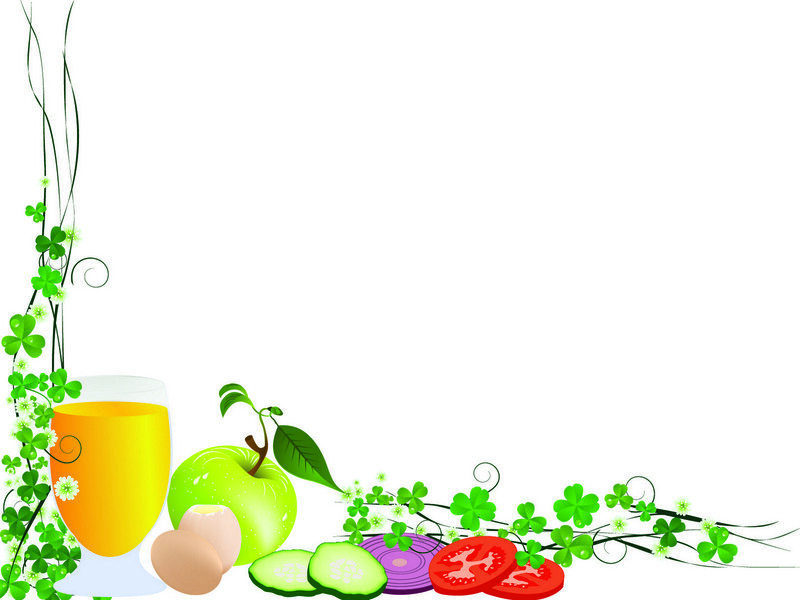 - сюжетно-ролевые и дидактические игры («Семья», «Кафе»,«Магазин», «Юные поварята», «Угадай на вкус», «Что вокруг нас вкусное»;- Мастер-класс: «Салфетка бумажная – деталь немаловажная» (складывание салфеток для сервировки стола различными способами, для воспитанников старшего дошкольного возраста). - конкурсы - эффективной формой работы является проведение всевозможных конкурсов в детском саду, которые расширяют и закрепляют полученные знания детей, помогают выявить творческих педагогов, обогащают развивающую среду, налаживают связь с родителями. (Педагоги совместно с детьми могут выбрать определенную тематику и оформить столы в соответствующем стиле, либо сервировать в соответствии с темой недели: «Весенние цветы», «Кругом вода», «Новый год» и др.)         В дополнение к программе нами были написаны методические разработки по реализации программы. Они содержат тематический план на год, в котором отображена НОД с детьми, образовательная деятельность в режимных моментах и самостоятельной деятельности, а также работа с родителями.        Отдельным разделом выделены «Полезные сказки». Здесь в доступной и познавательной форме изложены интересные факты о значении и пользе разнообразных фруктов, ягод, овощей, круп, целебных трав, чае, орехах, шоколаде, меде. В конце каждой сказке или притчи представлены вопросы и задания, а также витаминные рецепты. В приложении данной методической разработки находится дополнительный материал: пословицы и поговорки, и др. задания (загадки с грядки, где живут витамины в стихах, схемы: правильное рациональное питание, пирамида здорового питания).
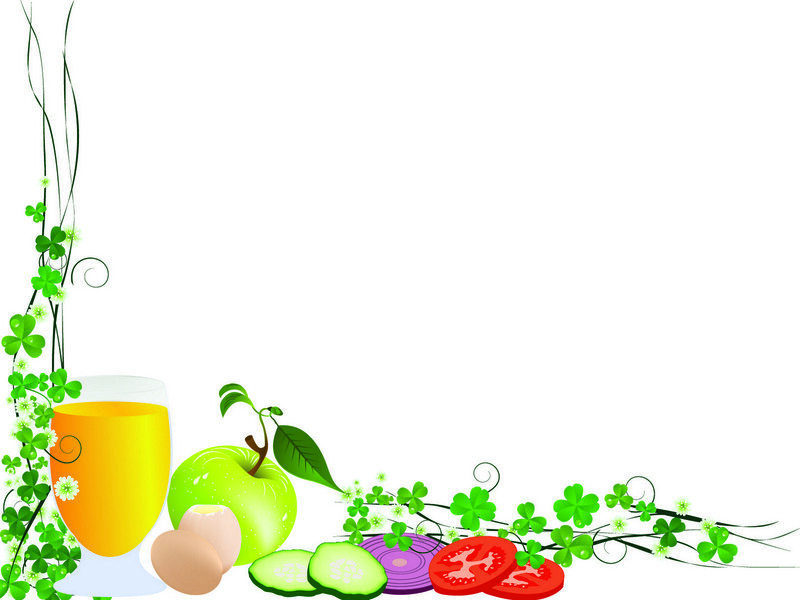 2.4. Работа с родителями.         В работе по  данной  проблеме в  ДОУ используются различные	формы сотрудничества с родителями:- родительские собрания, круглые столы;- анкетирование;- конкурсов;- оформление информационных стендов;- оформление папок — передвижек и т.д.        Родители проявляют заинтересованность и готовность к сотрудничеству.        В проектной деятельности дети и родители проявили творческую активность, участвуя в конкурсах семейной фотографии «Я готовлю вместе с мамой» и т.д.
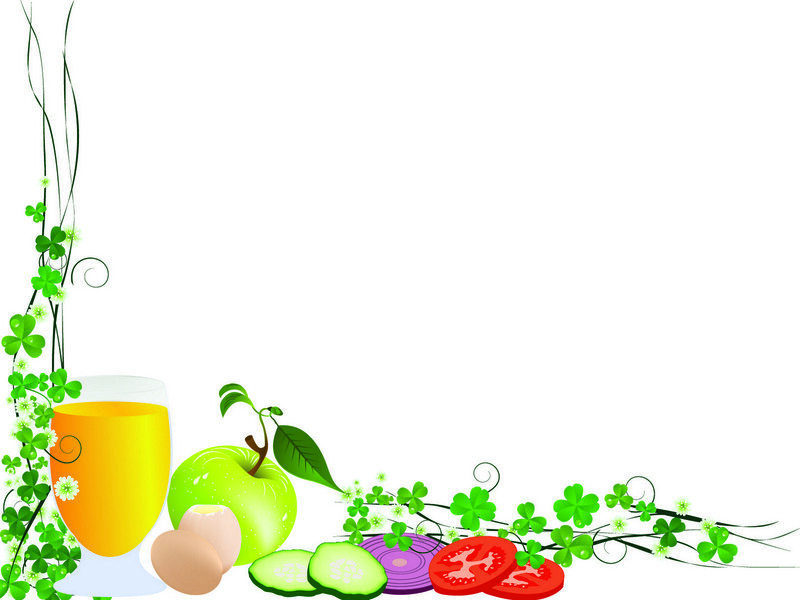 2.5. Рекомендации  для родителей.                        Рекомендации родителям по питанию маленьких детей.          Правильное питание дошкольника целиком и полностью зависит от родителей.          Прежде всего необходимо знать и помнить, что питание ребенка дошкольного возраста должно заметно отличаться от рациона родителей.Нежелательна термическая обработка продуктов путем жарения, лучше готовить блюда на пару или запекать.          Ежедневное меню дошкольника не должно содержать блюда, сходные по своему составу. Например, если на завтрак предлагается каша, то на ужин лучше дать овощное блюдо.Если Ваш ребенок посещает детский сад, где получает четыре раза в день необходимое по возрасту питание, то домашний рацион должен дополнять, а не заменять рацион детского сада. С этой целью родители, ознакомившись с меню, дома должны дать малышу именно те продукты и блюда, которые он недополучил днем.          Завтрак до детского сада лучше исключить, иначе ребенок будет плохо завтракать в группе. В крайнем случае можно напоить его кефиром или дать яблоко. В выходные и праздничные дни лучше придерживаться меню детского сада.          Не следует давать малышу еды больше, чем он сможет съесть. Лучше потом положить чуточку добавки.
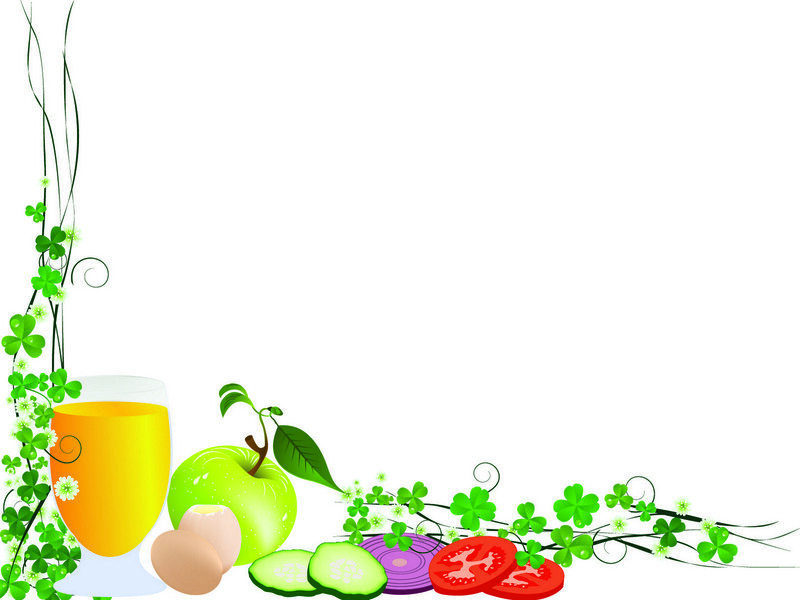 Правильное поведение за столом.          -  Ребенок должен сидеть прямо, не опираясь во время еды локтями на стол, не расставляя их широко в стороны. Уметь правильно пользоваться ложкой.         -   Пользуясь столовым ножом, держать его в правой руке, а вилку - в левой. Взрослые должны приучить ребенка не нарезать всю порцию сразу, а отрезав кусочек, съесть его и лишь потом отрезать следующий.         -  Необходимо, чтобы у малыша выработалась привычка жевать не спеша, с закрытым ртом. Если у него плохой аппетит, недопустимо развлекать его во время еды, разрешать смотреть телевизор или обещать вознаграждение за то, что он все съест. Подобные поощрения нарушают пищеварительный процесс, а аппетит не улучшают вовсе.         -  Принимать пищу в спокойном состоянии (это относится не только к шестилеткам!).                -  Надо избегать ссор и неприятных разговоров за столом - это тоже ухудшает процесс пищеварения и снижает аппетит.         -  Малыш должен знать, что из-за стола можно выйти, окончив трапезу, только с разрешения старшего (но, конечно, не с куском хлеба или другой пищей в руках).         -  Он обязательно должен поблагодарить присутствующих, задвинуть стул, убрать за собой посуду, помыть руки (так же, как и перед едой) и сполоснуть рот.
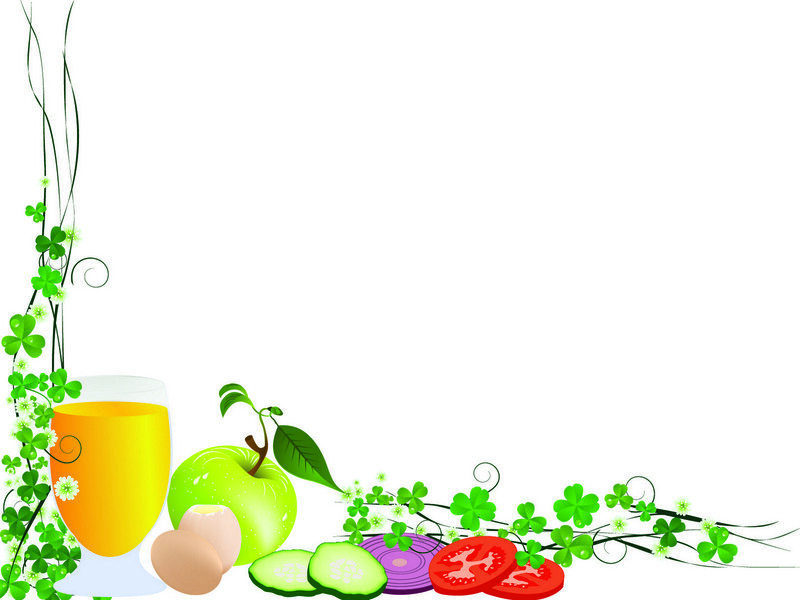 Шесть правил здорового питания для детей.1. «Считается каждый кусок»:- Все, что кушает ваш ребенок должно быть питательно. Дети могут быть капризными и непоследовательными в приеме пищи, поэтому вам необходимо удостовериться, что то, что они едят, действительно полезно для них.2. «Исключите слово «десерт» из своего обихода, и осторожно используйте слово «угощенье»:- Пусть десерты будут здоровыми (а не только приносящими радость), чтобы такие продукты, как фрукты, орехи, йогурт стали частью рациона питания, а не наградой за окончание пищи. Угощать можно всеми полезными продуктами.3. «Будьте упорны, а не настоятельны»:- Ребенку, чтобы привыкнуть к новой пище, может понадобиться время. Вводите новые продукты постепенно, чтобы ребенок мог привыкнуть к ним. Никогда не настаивайте на том, чтобы ребенок попробовал что-то, чего ему не хочется пробовать, и, конечно же, никогда не настаивайте на том, чтобы он доел до конца.4. «Не нарушайте правила, которым следовали наши родители»:- Если пища здоровая, и вы позволяете ребенку экспериментировать с ней не так уж часто, вы добьетесь того, что у вас не будет возникать проблемы с детьми из-за еды. Пусть ваш ребенок сам придумает себе блюдо из здоровых продуктов на его вкус.5. «Каждому человеку нужен завтрак»:- Завтрак является самым важным приемом пищи для многих детей. Пропущенный завтрак может сказаться на всем остальном дне и может стать причиной того, что ваш ребенок будет слишком усталым, чтобы кушать, или же слишком голодным, чтобы уснуть.6. «Учитесь у своего ребенка»:- Нашим детям известно намного больше, чем нам зачастую кажется. Желудок может подсказать своему владельцу о том, когда следует кушать, и сколько нужно кушать. Пусть ваш ребенок прислушается к требованию своего организма. Научитесь иногда следовать правилам своего ребенка, они могут вас удивить.
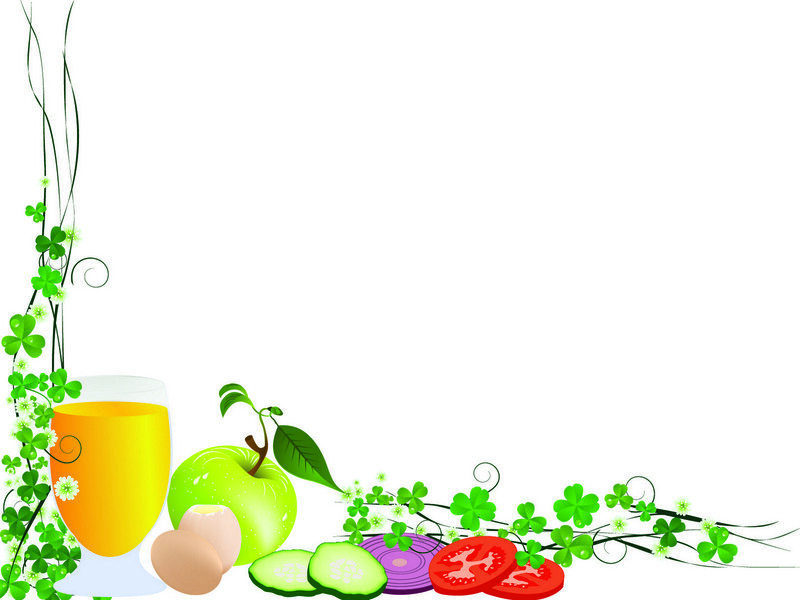 3. Заключение.            Работа по программе «Разговор о правильном питании» способствовала систематизации работы по данной проблеме, формировании познавательных знаний у детей, их осознанного отношения к питанию, как части культуры питания, просвещенности родителей и принятию ими значимости рационального питания не только в детском саду, но и дома.          Исследования ученых, подтверждают необходимость связи семейного и общественного воспитания как двух взаимодополняющих социальных институтов.           Без активного взаимодействия в системе «ребенок - родитель - педагог» невозможно эффективное развитие ребенка.
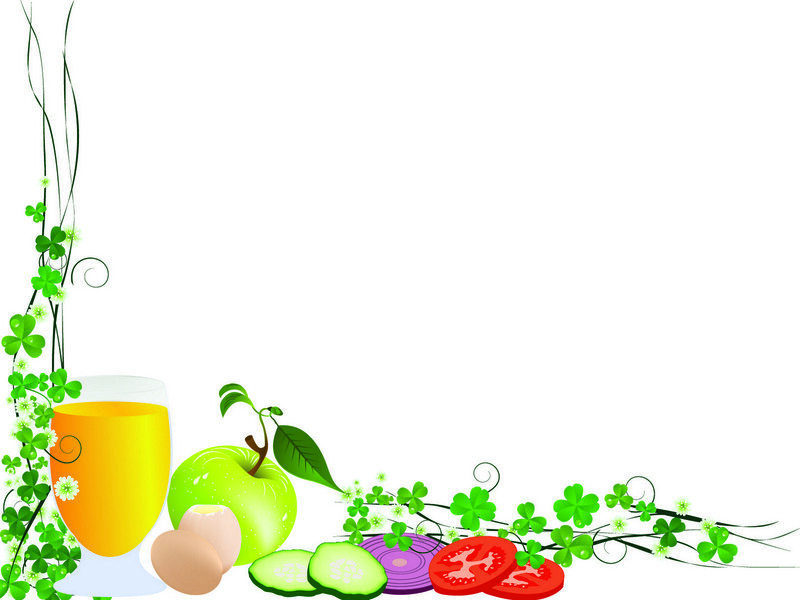 4. Список литературы.        1. Алексеева, А. С. Организация питания детей в дошкольном учреждении [Текст] : пособие для воспитателей детского сада / А. С. Алексеева, Л. В. Дружинина, К. Ладодо. – М. : Просвещение, 1990. – 210 с.      2. Алексеева, Р. Г. Особенности формирования основ правильного питания в дошкольном возрасте [Электронный ресурс]      3. Безруких М.М., Филиппова Т.А., Макеева А.Г. Разговор о правильном питании /методическое пособие. – М.: ОЛМА – ПРЕСС, 2005.      4. Безруких М.М., Филиппова Т.А., Макеева А.Г. Разговор о правильном питании. Методическое пособие. М. ОЛМА Медиа Групп, 2012.      5. Богуславская Н.Е., Купина Н.А. Веселый этикет (развитие коммуникативных способностей ребенка). – Екатеринбург, ЛИТУР, 2000.      6. Гуменюк Е.И., Слисенко Н.А. «Будь здоров!» Формирование основ здорового образа жизни у детей дошкольного возраста. Правильное питание., Детство-Пресс, 2012 г.      7. Интернет: издательство «Фарос Плюс», статьи о правильном питании детей      8. Коростелёв Н.В. От А до Я детям о здоровье. М. Медицина , 1987.      9. Маталыгина, О. А. Все о питании детей дошкольного возраста. – М. : Фолиант, 2009. – 272 с.      10. Ознакомление дошкольников с секретами кухни: Сценарии игр- занятий /Под. ред. О.В.Дыбиной – М.: ТЦ Сфера, 2003.